Developing the ClusterCockpit Monitoring Framework - An Odyssey from PHP to Go
Jan Eitzinger, NHR@FAU
deRSE 2024
ClusterCockpit Overview
Job-specific Performance Monitoring Framework in HPC computing centers
Components:
cc-backend
cc-metric-collector
cc-metric-store
Initial commit in 2018
Open-Source MIT license

     https://github.com/ClusterCockpit
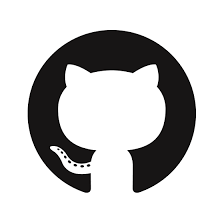 deRSE24
07.03.2024
2
Technical decision process in 2018
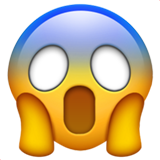 Scared by complexity

Searching guidance and best practices:
Model-View-Controller pattern (MVC)
Object-relational mapping (ORM)


Decision for Symfony
PHP looked familiar (and was/is the dominant backend language)
Already integrates everything that is required for a professional web app
Large community, good documentation, many examples
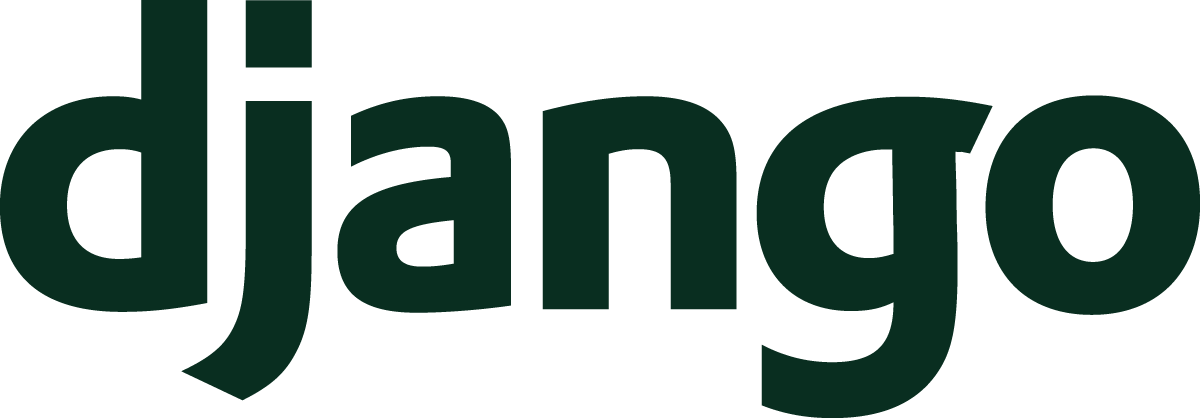 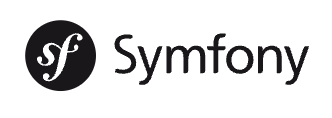 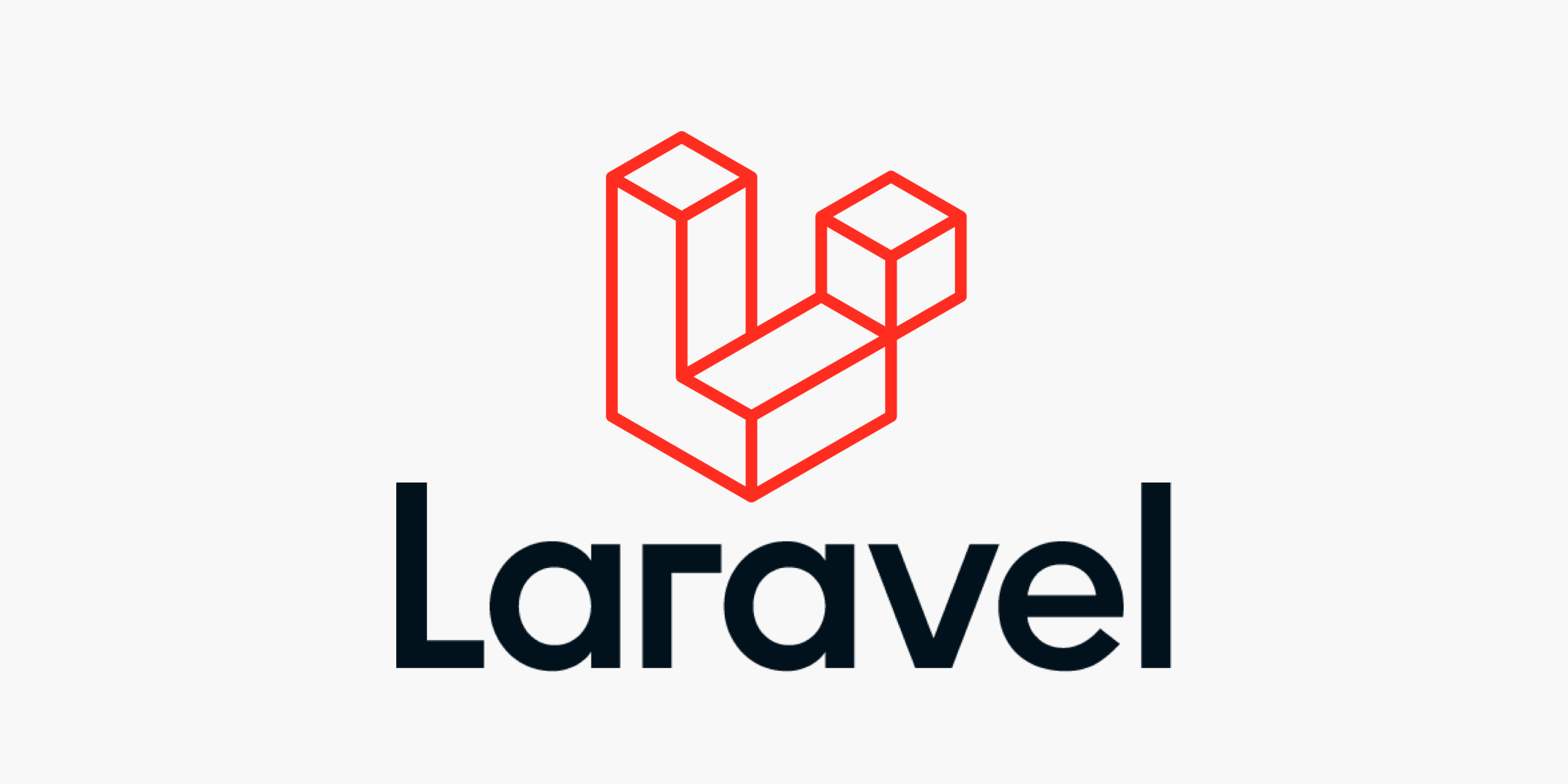 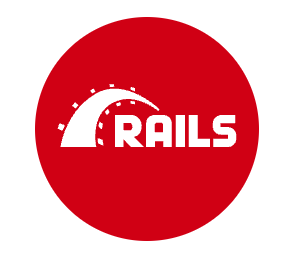 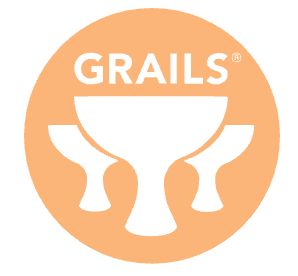 deRSE24
07.03.2024
3
But wait, didn’t you forget something?
Core technologies
HTML
HyperText Markup Language
Describe meaning and structure of a document
CSS
Cascading Style Sheets 
Describe the presentation of a document
JavaScript
Interpreted programming language
For client-side dynamic aspects
Common lore
Web development is chaotic and messy
You need a framework to succeed

The setting
Fast evolving technology
Endless information and resources
Often autodidact, lateral entrant non-professional programmers
deRSE24
07.03.2024
4
Technical component stack V1
As much as possible processed in server-side templates
Pre-processed data loaded with REST API
External components
MySQL database server
Redis caching server
Apache web server
Symfony 2 stack
Doctrine ORM
Twig Templates
FOS RestBundle
Util applications
Yarn JavaScript package manager 
Composer PHP package manager
Frontend libraries
jQuery
Bootstrap
DataTables
Plotly
Experiences
Much time wasted with framework
Performance problems
Production setup complex and error prone
deRSE24
07.03.2024
5
Technical component stack V2
Switch to Svelte as  JavaScript component library
Backend is mostly REST API data provider
External components
MariaDB database server
Redis caching server
InfluxDB time-series DB
Nginx web server
Symfony 5 stack
Doctrine ORM
Twig Templates
Webpack Encore
API Platform
Util applications
Svelte Source to source compiler
Composer PHP package manager
Frontend libraries
Uplot
Bootstrap 5
Experiences
Much time wasted with framework
Production setup complex and error prone
Provide Docker compose setup for deployment
deRSE24
07.03.2024
6
It needs to hurt, otherwise it’s not professional
PHP Symfony framework





For non-experts                   required
Updates at customer side
Significant effort to follow Symfony development cycle
Framework often gets into way
Go based



Binary embeds templates, all frontend assets and JSON schemas
systemd setup
Upgrading a matter of file copy
No special domain knowledge required!
163 MB
31176 files
composer
webpack
MariaDB
Symfony project tree
29 MB
config.json
job.db
cc-backend binary
InfluxDB
php-fpm
nginx
Optimized  Configuration
Docker
deRSE24
07.03.2024
7
[Speaker Notes: Example authentication with Symfony, reverse engineering is hard because over engineered object-oriented code]
Break the loop of abstraction layer complexity
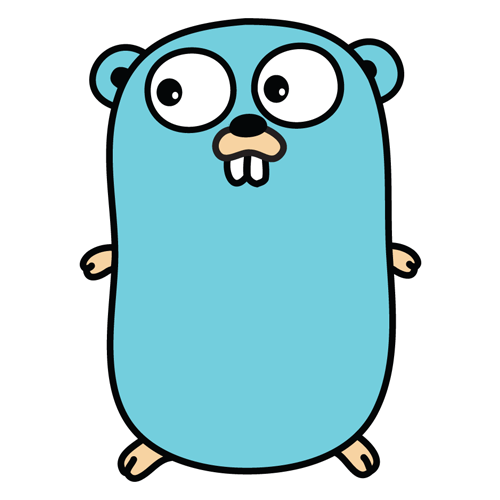 Focus on simplicity
Minimum distraction
Go tool provides all you need
Package manager
Build tool
Test environment
Source code formatter and linter

Complete standard library with just the right level of abstraction
Performance through easy-to-use threading interface
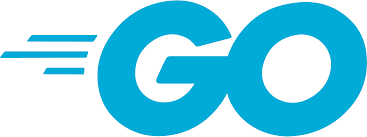 Other modern languages offer similar functionality, but Go’s implementation is especially portable, robust and fast.
Productivity
Sweet spot
Functionality
Flexibility
Stability
Performance
Security
deRSE24
07.03.2024
8
[Speaker Notes: Go community is pragmatic not religious. Driven by enabling god performing, secure, and bug-free code with controllable effort.
The language evolves.

Do not bury complexity by just another layer of complexity but make things simple at the root!]
Take home message
A PHP legacy implementation reached limitations in complexity, performance, and productivity

A re-implementation in Go simplified the implementation and deployment while providing better performance

The Go programming environment is well suited for implementing web application backends

A simpler solution is often the better solution
deRSE24
07.03.2024
9